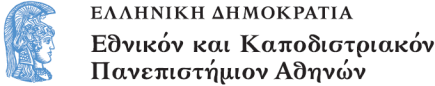 Το Εικονογραφημένο Βιβλίο στην Προσχολική Εκπαίδευση
Ενότητα 4.4: Αρχιτεκτονική και Εικονογραφημένο Βιβλίο

Αγγελική Γιαννικοπούλου
Τμήμα Εκπαίδευσης και Αγωγής στην Προσχολική Ηλικία (ΤΕΑΠΗ)
Διδακτική Πρακτική
Διδακτική πρακτική:
Κωνσταντίνα Πούρου-Λεπίπα.
Θέμα: Ο Πύργος του Άιφελ.
Βιβλίο: Alemagna, Beatrice. Ένα λιοντάρι στο Παρίσι / Beatrice Alemagna · μετάφραση Εύη Γεροκώστα · εικονογράφηση Beatrice Alemagna. - 1η έκδ. - Καλαμάτα : Κόκκινο, 2010.
[1]
Ανάγνωση του βιβλίου
Διαβάσαμε το βιβλίο «Ένα λιοντάρι στο Παρίσι».
Κατά την ανάγνωση (1/2)
Παρατηρήσαμε το χάρτη του Παρισιού, που υπάρχει σε αυτό.
Κατά την ανάγνωση (2/2)
Το ενδιαφέρον των παιδιών τράβηξε ο Πύργος του Άιφελ. Μιλήσαμε για αυτόν.
Παραδείγματα (1/2)
Ένα κορίτσι μάλιστα φορούσε καλσόν με τον Πύργο του Άιφελ.
Παραδείγματα (2/2)
Άλλωστε στο διαδίκτυο μπορεί να βρει κανείς πολλά αντικείμενα εμπνευσμένα από τον πύργο του Άιφελ.
[2]
Μετά την ανάγνωση
Μετά δημιουργήσαμε τον Πύργο του Άιφελ με διάφορα υλικά που υπήρχαν στο σχολείο.
Τα έργα των παιδιών (1/2)
Τα έργα των παιδιών (2/2)
Χρηματοδότηση
Το παρόν εκπαιδευτικό υλικό έχει αναπτυχθεί στο πλαίσιο του εκπαιδευτικού έργου του διδάσκοντα.
Το έργο «Ανοικτά Ακαδημαϊκά Μαθήματα στο Πανεπιστήμιο Αθηνών» έχει χρηματοδοτήσει μόνο την αναδιαμόρφωση του εκπαιδευτικού υλικού. 
Το έργο υλοποιείται στο πλαίσιο του Επιχειρησιακού Προγράμματος «Εκπαίδευση και Δια Βίου Μάθηση» και συγχρηματοδοτείται από την Ευρωπαϊκή Ένωση (Ευρωπαϊκό Κοινωνικό Ταμείο) και από εθνικούς πόρους.
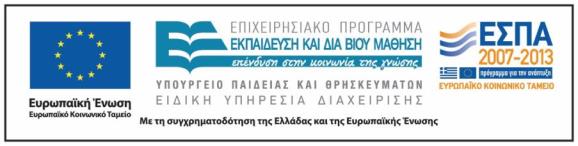 Σημειώματα
Σημείωμα Ιστορικού Εκδόσεων Έργου
Το παρόν έργο αποτελεί την έκδοση 1.0.
Σημείωμα Αναφοράς
Copyright Εθνικόν και Καποδιστριακόν Πανεπιστήμιον Αθηνών, Αγγελική Γιαννικοπούλου 2015. Κωνσταντίνα Πούρου-Λεπίπα, Αγγελική Γιαννικοπούλου. «Το Εικονογραφημένο Βιβλίο στην Προσχολική Εκπαίδευση. Αρχιτεκτονική και Εικονογραφημένο Βιβλίο. Ένα λιοντάρι στο Παρίσι». Έκδοση: 1.0. Αθήνα 2015. Διαθέσιμο από τη δικτυακή διεύθυνση: http://opencourses.uoa.gr/courses/ECD5/.
Σημείωμα Αδειοδότησης
Το παρόν υλικό διατίθεται με τους όρους της άδειας χρήσης Creative Commons Αναφορά, Μη Εμπορική Χρήση Παρόμοια Διανομή 4.0 [1] ή μεταγενέστερη, Διεθνής Έκδοση. Εξαιρούνται τα αυτοτελή έργα τρίτων π.χ. φωτογραφίες, διαγράμματα κ.λπ.,  τα οποία εμπεριέχονται σε αυτό και τα οποία αναφέρονται μαζί με τους όρους χρήσης τους στο «Σημείωμα Χρήσης Έργων Τρίτων».
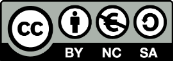 [1] http://creativecommons.org/licenses/by-nc-sa/4.0/ 

Ως Μη Εμπορική ορίζεται η χρήση:
που δεν περιλαμβάνει άμεσο ή έμμεσο οικονομικό όφελος από τη χρήση του έργου, για τον διανομέα του έργου και αδειοδόχο.
που δεν περιλαμβάνει οικονομική συναλλαγή ως προϋπόθεση για τη χρήση ή πρόσβαση στο έργο.
που δεν προσπορίζει στον διανομέα του έργου και αδειοδόχο έμμεσο οικονομικό όφελος (π.χ. διαφημίσεις) από την προβολή του έργου σε διαδικτυακό τόπο.

Ο δικαιούχος μπορεί να παρέχει στον αδειοδόχο ξεχωριστή άδεια να χρησιμοποιεί το έργο για εμπορική χρήση, εφόσον αυτό του ζητηθεί.
Διατήρηση Σημειωμάτων
Οποιαδήποτε αναπαραγωγή ή διασκευή του υλικού θα πρέπει να συμπεριλαμβάνει:
το Σημείωμα Αναφοράς,
το Σημείωμα Αδειοδότησης,
τη δήλωση Διατήρησης Σημειωμάτων,
το Σημείωμα Χρήσης Έργων Τρίτων (εφόσον υπάρχει),
μαζί με τους συνοδευτικούς υπερσυνδέσμους.
Σημείωμα Χρήσης Έργων Τρίτων
Το Έργο αυτό κάνει χρήση των ακόλουθων έργων:
Εικόνα 1: Εξώφυλλο και του βιβλίου «Ένα λιοντάρι στο Παρίσι» / Beatrice Alemagna · μετάφραση Εύη Γεροκώστα · εικονογράφηση Beatrice Alemagna. - 1η έκδ. - Καλαμάτα : Κόκκινο, 2010. Biblionet.
Εικόνα 2: Μπρελόκ Πύργος του Άιφελ, CC0 Public Domain, Pixabay.